İLETİŞİM
BECERİLERİ
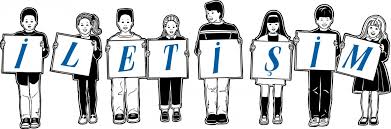 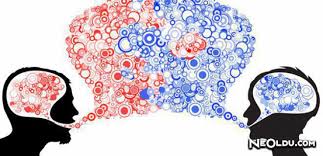 İLETİŞİM
İletişim, kişilerin duygu,düşünce ya da fikirlerini karşıdaki kişi ya da kişilere çeşitli yollarla aktarmasıdır.
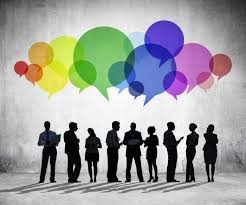 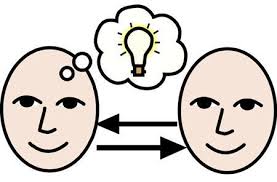 Sözsüz iletişim, bedenimiz ile verilen mesajlardır.
SÖZSÜZ İLETİŞİM
Sözel Olmayan İletişim Öğeleri
Göz Teması:Genelde konuşulan kişiye bakmak sizin içten olduğunuz anlamına gelir ve söylediğiniz şeyin daha etkili olmasını sağlar.
Yüz İfadesi: Yüz ifadeleri karşımızdaki kişinin duygularına ilişkin bilgi sahibi olmanın en etkili yoludur.
El ve Kol Hareketleri: Uygun el ve kol hareketleri ile sözcüklerinizi desteklemek mesajınıza açıklık ve sıcaklık katabilir. El ve kol hareketleri duyguların en güzel belirtileridir.
Beden Duruşu: Omuzların dik ya da çökük oluşu, kolların açık ya da kapalı oluşu, ayakların açıklığı ya da kapalılığı, bacakların üst üste atılmış olması, ayrık ya da bitişik durması birer mesaj oluşturur.
BEN DİLİ
SEN DİLİ
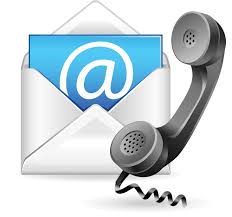 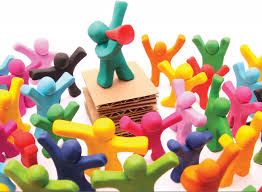 Ben dili, bireyin karşısındaki kişiyi suçlamadan, küçültmeden, bir konuya ilişkin, duygu ve düşüncelerini iletmesidir.

Sen dili ise, kişinin karşısındaki kişiyi suçlayarak, aşağılayarak konuşmasıdır.
BEN DİLİ
Savunmaya itmez.
Suçluluk hissettirmez.
Duygunun nedeni anlaşıldığı için iletişim sağlıklı olur.
Ben iletisi alan kişi başkaları ı düşünmeyi de öğrenir.
Anlaşmazlıkları azaltır.
Konuşan kişiyi rahatlatır.
SEN DİLİ
Suçlayıcıdır.
Davranıştan çok kişiliğe yöneliktir.
Kişiye anlaşılmadığını hissettirir.
Neye kızıldığının anlaşılmamasına neden olur.
Kişiyi incitir, kırar.
Örnek Ben Dili İfadeleri
‘’Sürekli konuşmanız dikkatimi dağıtıyor.’’
‘’Anlaşılmamak beni üzüyor.’’
‘’Sorumluluklarını yerine getirmemen beni endişelendiriyor.’’
‘’Kendimi dışlanmış hissediyorum.’’
Örnek Sen Dili İfadeleri
‘’Sürekli sözümü kesiyorsun.’’
‘’Çok fazla gürültü ediyorsun.’’
‘’Dikkatini bana vermiyorsun.’’
‘’Arkadaşlarına haksızlık ediyorsun.’’
‘’Hiç sözümü dinlemiyorsun.’’
Örnek Olay
Aileniz sizi ilgilendiren bir konuda karar veriyor, fakat sizin düşüncenizi sormuyorlar.

Sen dili tepki:

Ben dili tepki:
Ben dilinde dikkat edilmesi gereken nokta, karşıdakini suçlamadan olayı tanımlamak, kişide oluşturduğu etki ve duyguyu ifade etmektir.Ben dilinin günlük hayat içinde kullanılması, kişiliğin değerlendirilmesi yerine davranışın değerlendirilmesini ortaya çıkarır.
ETKİN DİNLEME
Etkin Dinleme, iletişim içinde bulunulan kişiyi yargılamadan, sözünü kesmeden, bedene uygun biçim vererek, göz teması kurularak yapılan dinlemedir.
Etkin Dinlemenin Yararları
Açık ve dürüst iletişime yardımcı olur.
Olumsuz duyguları tartışma fırsatı verir.
Kişi temel sorununu kendi fark eder.
Kişi anlaşıldım duygusu yaşar, karşıdaki kişiye olumlu duygular besler.
Kişiyi karşıdaki kişileri anlamaya ve dinlemeye hazır duruma getirir.
Örnek Olay
A kişisi: Geçen yaz yaşadığınız güzel bir anınızı paylaşınız.
B kişisi:

I.tepki: Eşiniz konuşurken mümkün olduğunca ilgisiz olmaya çalışın. Bakışlarınızı odanın etrafında dolaştırın,yere bakın. Konuşmayı bölmeye çalışın.

II.tepki:Bu sefer dikkatinizi konuşan kişiye verin. Ona bakın, başınızı sallayın, sık sık göz iletişimi kurun, gülümseyin, sorular sorun ve daha ilgili olduğunuzu gösterin. ‘o evet, hı hı, anlıyorum’’ gibi şeyler söyleyin  ve tamamen dikkatinizi ona verdiğinizi gösterin.
KATILIMINIZ İÇİN TEŞEKKÜRLER.